Key note Adddress
By The Data Protection Commissioner

Data Protection Office
CLOUD COMPUTING
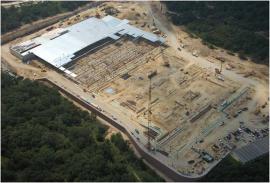 Data Centers around the World
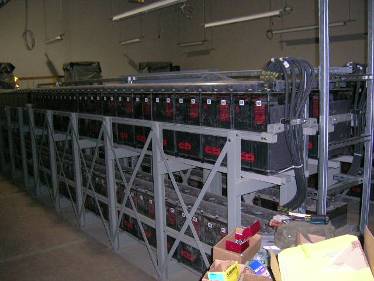 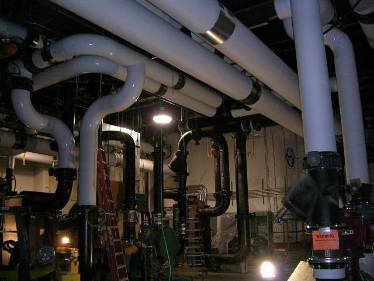 Data Protection and Security using Disruptive Technologies
The (Data )Controller is Always Responsible

And 

Accountable
Data Protection Act in a nutshell
DPA
General Data Protection Regulations :GDPR
Awareness

Information you hold 

Communicating privacy information
Individuals’ rights 

Subject access requests 

Lawful basis for processing personal data
Consent


Children


Data breaches
Data Protection by Design

Data Protection Impact Assessments

International Data Transfers
What Organisations Have to do
Proactive
The system must be proactive, not reactive. It must prevent privacy incidents before they happen.
Default
Automatic protection in IT systems or processes at all stages.
Embedded
Privacy must be an essential component of functionality.
Full functionality
Protection must be planned in a complete way, with no compromise to either business or security.
End-to-end security
Full lifecycle privacy protection must be embedded into the system from the first step of data processing.
WAY FORWARD
GET READY
Thank you.